Prezentacja wyników autoewaluacji„Szkoła Promująca Zdrowie”
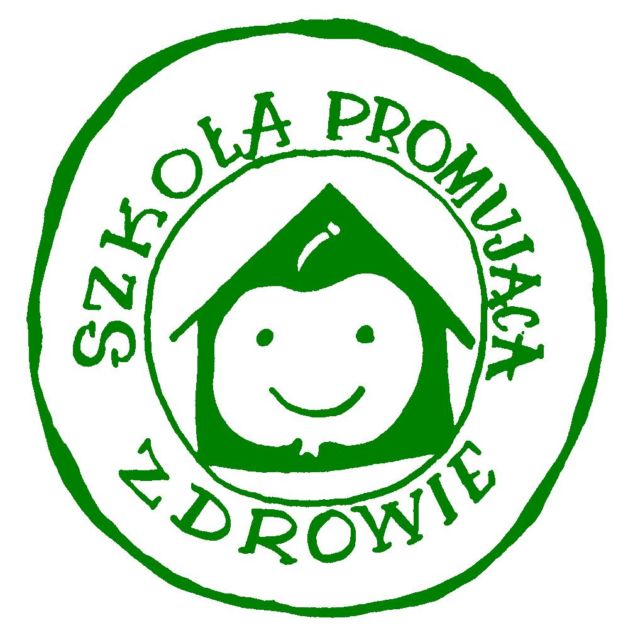 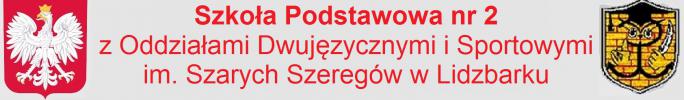 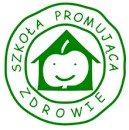 SZKOŁA  PROMUJĄCA   ZDROWIE:
to szkoła, która we współpracy                    z rodzicami uczniów i społecznością lokalną:

systematycznie i planowo tworzy środowisko społeczne i fizyczne sprzyjające zdrowiu i dobremu samopoczuciu całej społeczności szkolnej,
wspiera rozwój kompetencji uczniów i pracowników w zakresie dbałości o zdrowie przez całe życie.
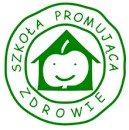 Naszej   Szkole  dwukrotnie  został   przyznany  Certyfikat  Warmińsko-Mazurskiego  Kuratora  Oświaty  „ SZKOŁA   PROMUJĄCA  ZDROWIE ”               w  roku  2020 i 2023
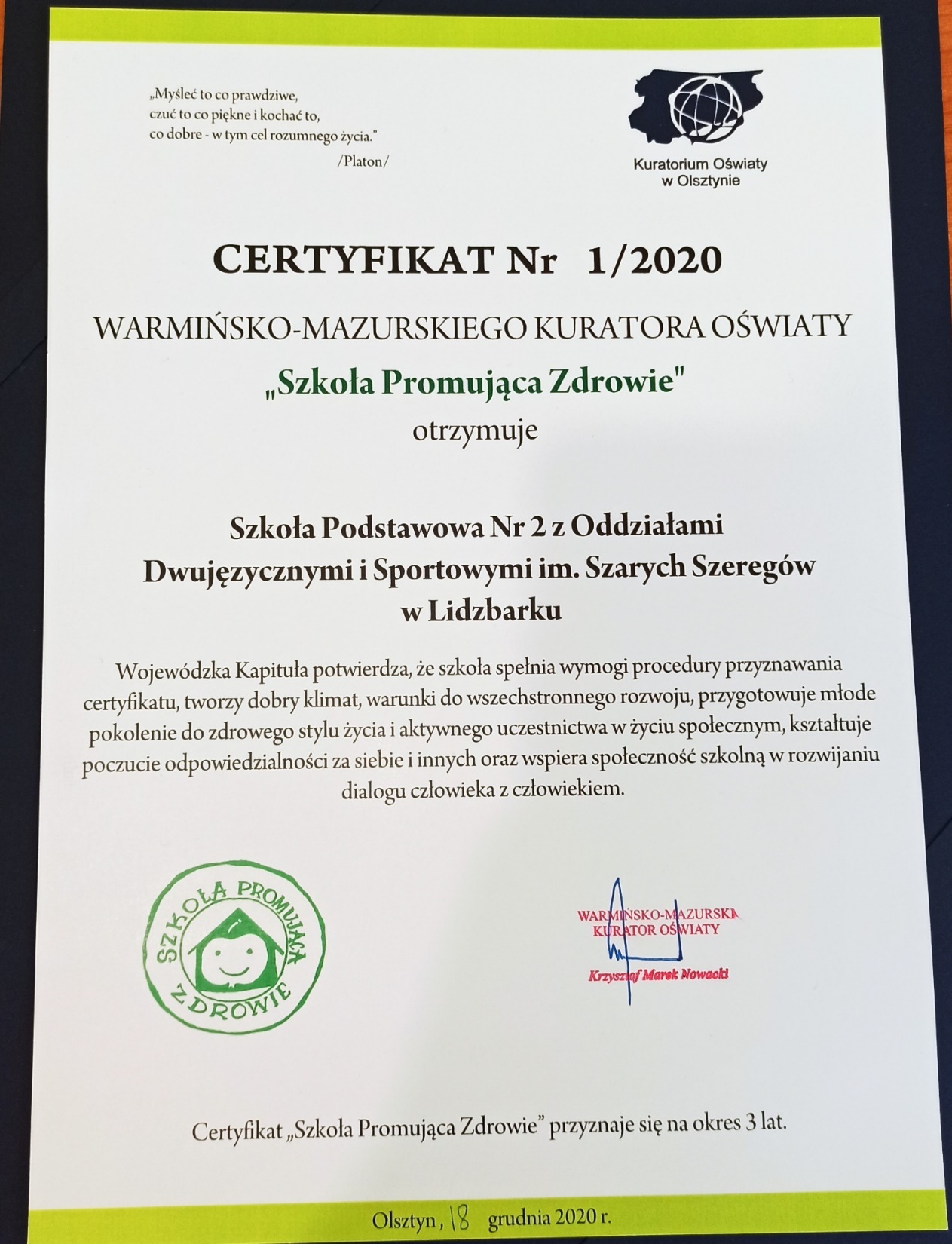 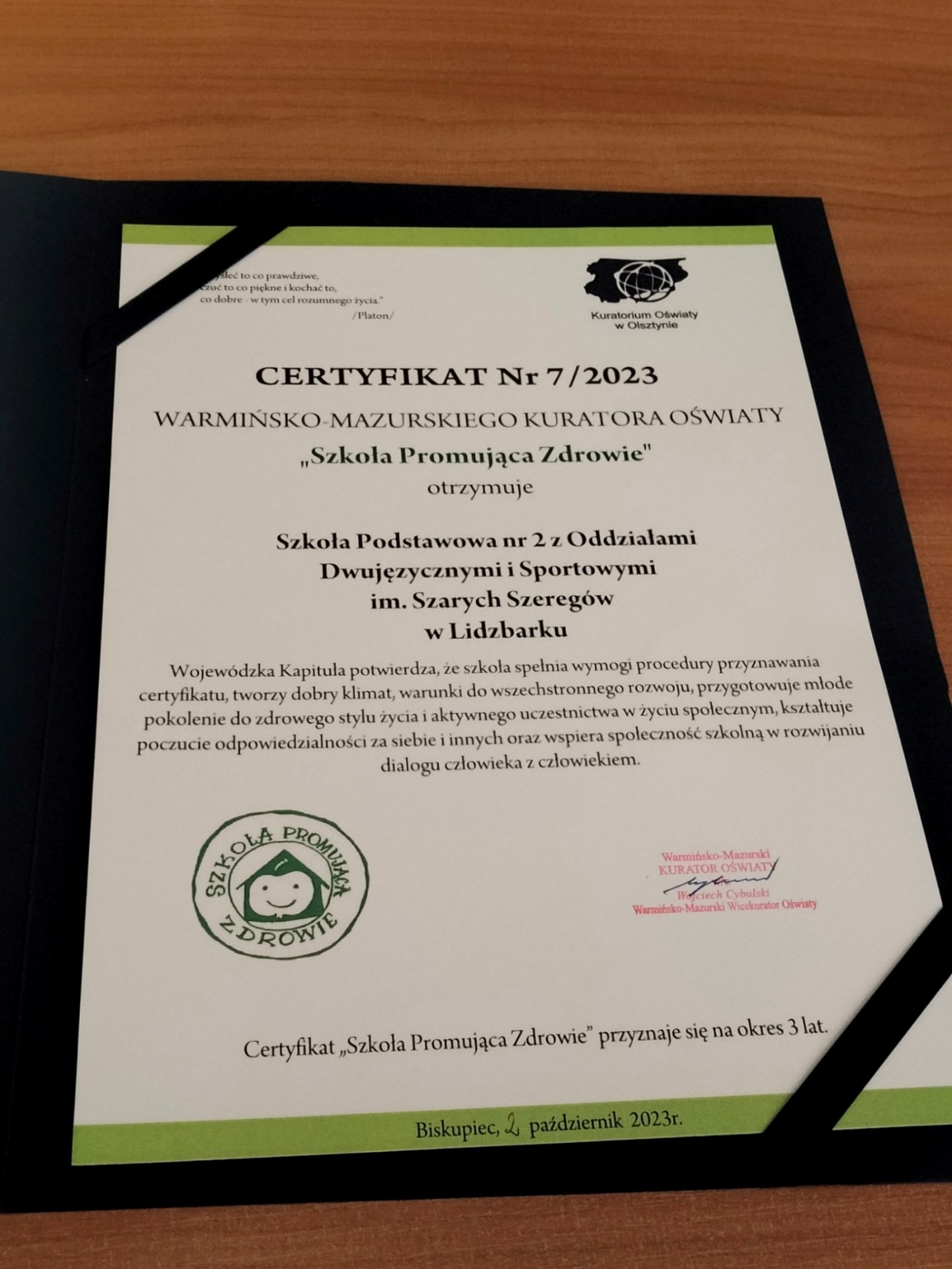 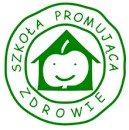 WYNIKI AUTOEWALUACJI
Autoewaluację przeprowadzono na podstawie publikacji:
SZKOŁA PROMUJĄCA ZDROWIE:  Podręcznik dla szkół i osób wspierających ich działania w zakresie promocji zdrowia.

Praca zbiorowa pod redakcją naukową
prof. dr hab. n. med. Barbary Woynarowskiej dr hab. n. społ.  Magdaleny Woynarowskiej - Sołdan
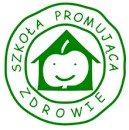 Aby   uzyskać  Krajowy   Certyfikat Szkoły  Promującej  Zdrowie przeprowadziliśmy  ewaluację działań                      w  zakresie  czterech  standardów
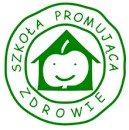 W autoewaluacji wykorzystywane były:
• obserwacja bezpośrednia;
• analiza dokumentów; 
• wywiady;
• badania ankietowe uczniów, nauczycieli, rodziców                                    i pracowników niepedagogicznych.
STANDARD PIERWSZY
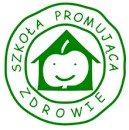 Koncepcja pracy szkoły, jej struktura i organizacja sprzyjają uczestnictwu społeczności szkolnej w realizacji działań w zakresie promocji zdrowia oraz skuteczności i długofalowości tych działań.
WYNIKI W STANDARDZIE PIERWSZYM- wykres
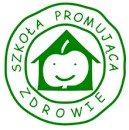 PODSUMOWANIE WYNIKÓWW STANDARDZIE PIERWSZYM
Średnia liczba punktów dla standardu I : 4,9
Problem priorytetowy:
W SZKOLE JEST NIEWYSTARCZAJĄCA LICZBA SZKOLEŃ DOTYCZĄCYCH SZKOŁY PROMUJĄCEJ  ZDROWIE
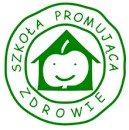 STANDARD DRUGI
Klimat społeczny szkoły sprzyja zdrowiu i dobremu samopoczuciu uczniów, nauczycieli i innych pracowników szkoły oraz rodziców uczniów.
WYNIKI W STANDARDZIE DRUGIMwykres
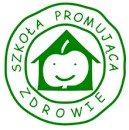 PODSUMOWANIE WYNIKÓWW STANDARDZIE DRUGIM
Średnia liczba punktów dla standardu II : 4,6
Problem priorytetowy:
NIE  WSZYSTKIE  RELACJE  SPOŁECZNOŚCI  SZKOLNEJ  SĄ  WŁAŚCIWE ( UCZEŃ- UCZEŃ, UCZEŃ- NAUCZYCIEL)
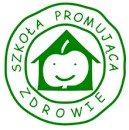 STANDARD TRZECI
Szkoła realizuje  edukację zdrowotną i program profilaktyki dla uczniów, nauczycieli i innych pracowników szkoły oraz dąży do poprawy skuteczności działań w tym zakresie.
WYNIKI W STANDARDZIE TRZECIMwykres
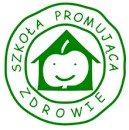 PODSUMOWANIE WYNIKÓWW STANDARDZIE TRZECIM
Średnia liczba punktów dla standardu III  4,6
Problem priorytetowy:

 UCZNIOWIE  NIE ZAWSZE MAJĄ  WPŁYW NA TEMAT ZAJĘĆ  Z EDUKACJI  ZDROWOTNEJ.
NIE  MOGĄ DOKONYWAĆ  WYBORU TEGO, CZEGO CHCĄ UCZYĆ SIĘ                                        O   ZDROWIU.
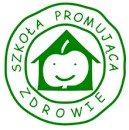 STANDARD CZWARTY
Warunki oraz organizacja nauki i pracy sprzyjają zdrowiu                              i dobremu samopoczuciu uczniów, nauczycieli i innych pracowników szkoły oraz współpracy z rodzicami
WYNIKI W STANDARDZIE CZWARTYM
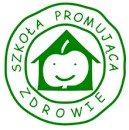 PODSUMOWANIE WYNIKÓWW STANDARDZIE CZWARTYM
Średnia liczba punktów dla standardu IV : 4,7
Problem priorytetowy:

NIE  WSZYSCY  UCZNIOWIE  DBAJĄ  O ŁAD  I  CZYSTOŚĆ  W  SZKOLE.
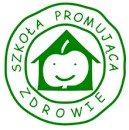 OCENA EFEKTÓW DZIAŁAŃ
Dobre samopoczucie w szkole
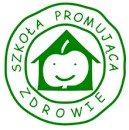 OCENA EFEKTÓW DZIAŁAŃ
Dobre samopoczucie w szkole
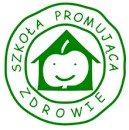 OCENA EFEKTÓW DZIAŁAŃ
Dobre samopoczucie w szkole
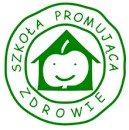 OCENA EFEKTÓW DZIAŁAŃ
Dobre samopoczucie w szkole

Elementy wymagające poprawy:
Relacje społeczności szkolnej na płaszczyźnie uczeń-uczeń
Obniżenie hałasu w szkole
Odpowiednia organizacja zajęć dla uczniów ( np. mniej odpowiedzi ustnych)
Problem priorytetowy:

STRES I HAŁAS NEGATYWNIE WPŁYWAJA NA PRACĘ NAUCZYCIELI  I  NAUKĘ  UCZNIÓW
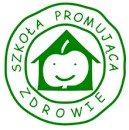 OCENA EFEKTÓW DZIAŁAŃ
Podejmowanie działań dla umacniania zdrowia
OCENA EFEKTÓW DZIAŁAŃ
Podejmowanie działań dla umacniania zdrowia
OCENA EFEKTÓW DZIAŁAŃ
Podejmowanie działań dla umacniania zdrowia
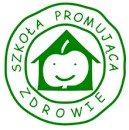 OCENA EFEKTÓW DZIAŁAŃ
Podejmowanie działań dla umacniania zdrowia
Średni odsetek odpowiedzi „ tak "dla  badanych grup: 88%
Wnioski do dalszych działań: 
*  zwracanie uwagi na zdrowe odżywianie, odpowiedni dobór składników odżywczych, witamin wśród uczniów oraz pracowników niepedagogicznych- przeprowadzenie pogadanek tematycznych,
* pomoc uczniom w ograniczeniu czasu spędzanego przed komputerem,
* zwracanie uwagi na samobadanie, kontrolę masy ciała, ciśnienia krwi, zwłaszcza wśród pracowników niepedagogicznych( pracownicy mogą dokonać tego w gabinecie pielęgniarki szkolnej),
* znalezienie  czasu na odpoczynek, relaks (  nauczyciele i pracownicy niepedagogiczni)
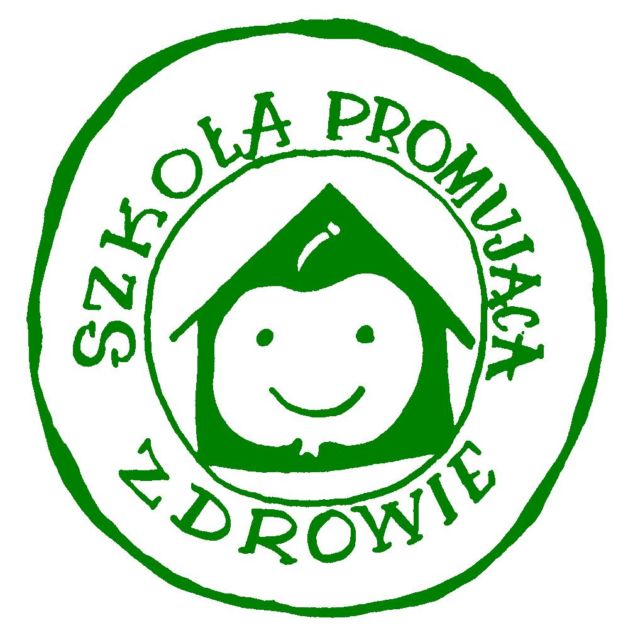 Raport końcowyz autoewaluacji „Szkoła Promująca Zdrowie”
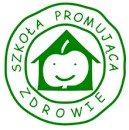 Ocena standardów i wybór problemów priorytetowych
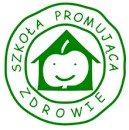 MOCNE   STRONY   SZKOŁY
CO ODRÓŻNIA  NASZĄ  SZKOŁĘ OD INNYCH  SZKÓŁ:
Systematycznie i planowo we współpracy z rodzicami i społecznością lokalną tworzymy środowisko sprzyjające dobremu samopoczuciu i zdrowiu.
Dbamy o dobre relacje w szkole                    i odpowiedni  klimat.
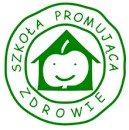 Włączamy   edukację  zdrowotną do programów nauczania.
Wspieramy rozwój  kompetencji  uczniów, rodziców i pracowników szkoły w zakresie dbałości  o  zdrowie przez całe życie.
Wszystkie działania w zakresie promocji zdrowia planujemy  i systematycznie dokonujemy                                                         ich ewaluacji oraz   dokumentujemy.
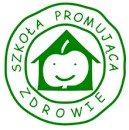 Jesteśmy szkołą otwartą dla środowiska  lokalnego, inicjujemy działania                             i   współorganizujemy   uroczystości.
Realizujemy programy i projekty prozdrowotne, które cieszą się powodzeniem nie tylko wśród uczniów, ale również ich rodziców                                i pracowników szkoły:  Trzymaj Formę, Profilaktyka na miarę, Owoce i warzywa, Mleko w szkole.
Włączamy promocję zdrowia do działań rutynowych szkoły.
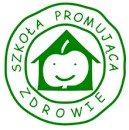 Dziękujemy za uwagę
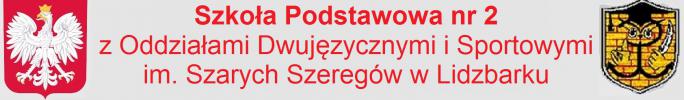